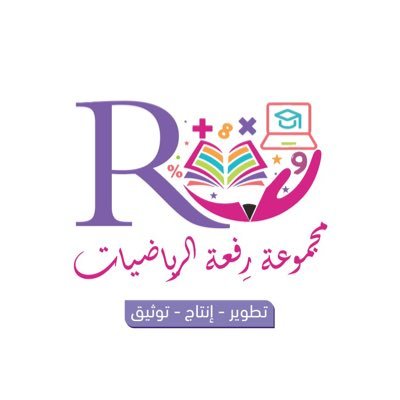 11 - 4
العد القفزي :
اثنينات ، خمسات ، عشرات
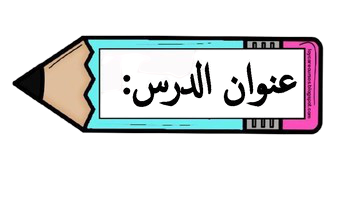 أ.أحـمـد الأحـمـدي  @ahmad9963
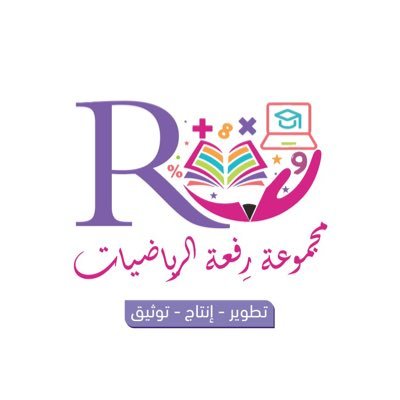 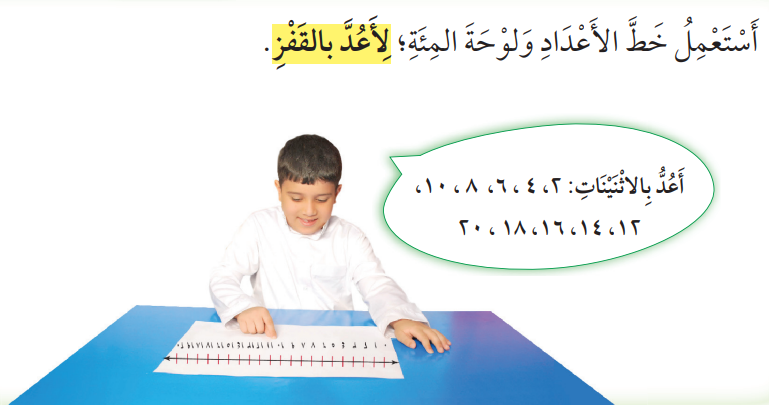 فكرة الدرس

أعد بالقفز
 اثنينات وخمسات وعشرات

المفردات
العد القفزي
أ.أحـمـد الأحـمـدي  @ahmad9963
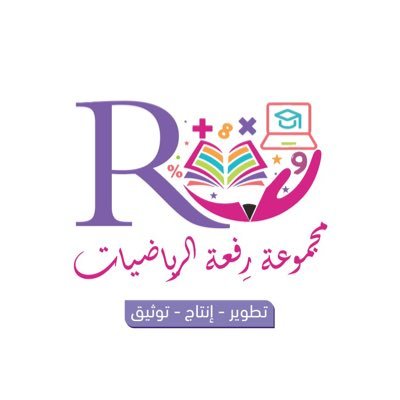 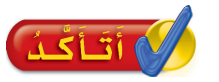 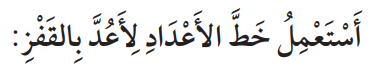 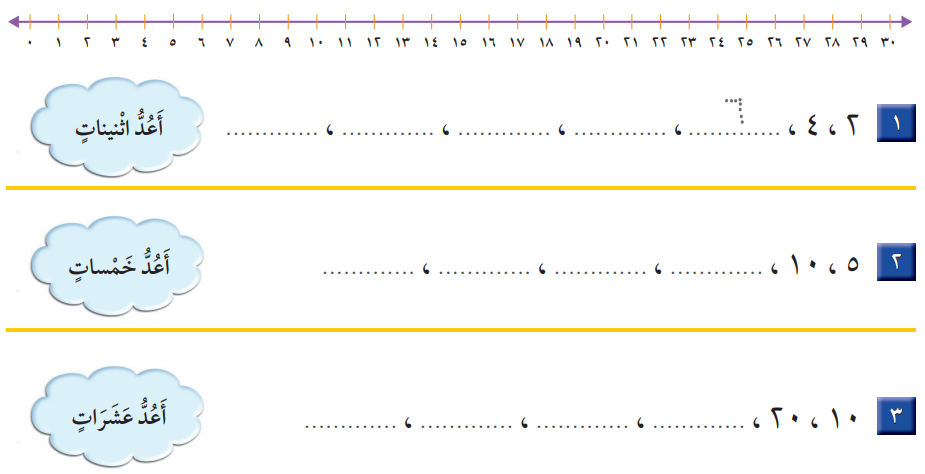 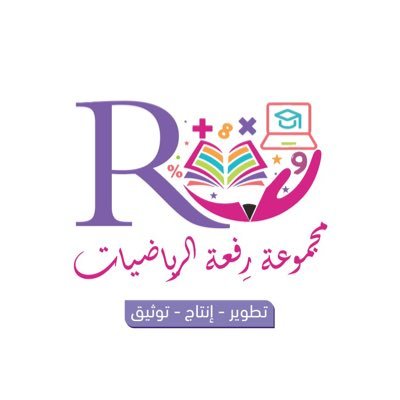 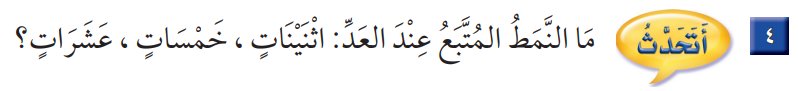 أ.أحـمـد الأحـمـدي  @ahmad9963
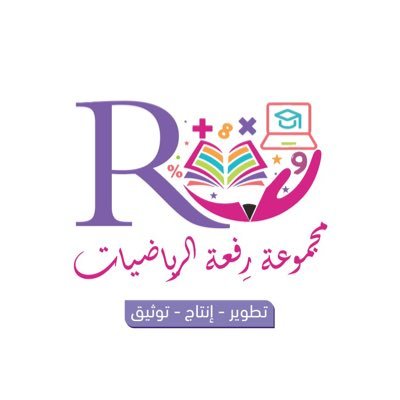 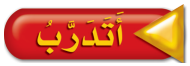 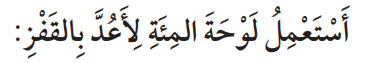 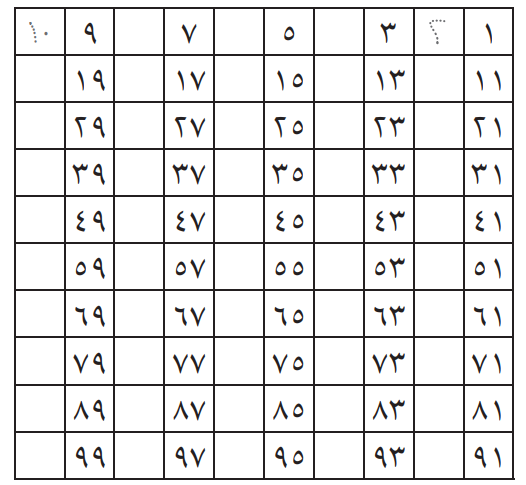 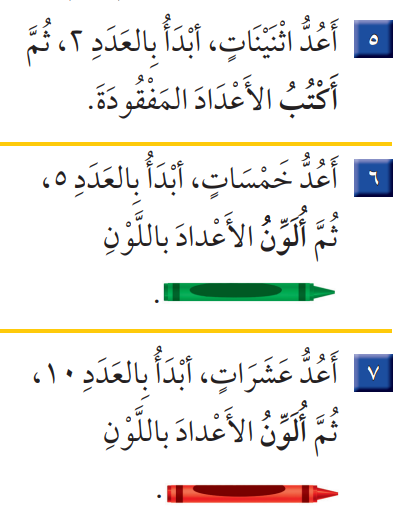 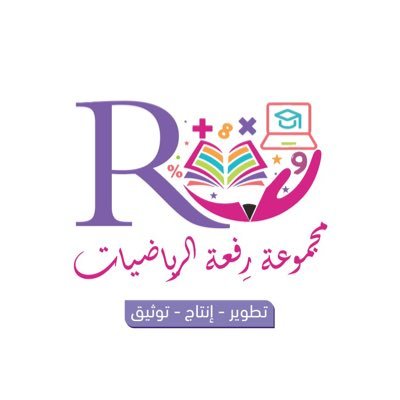 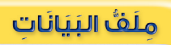 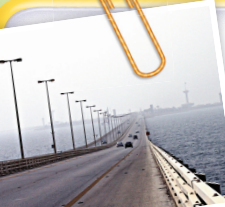 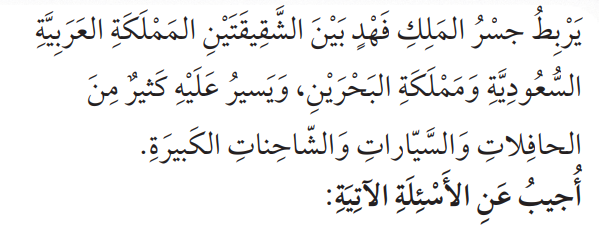 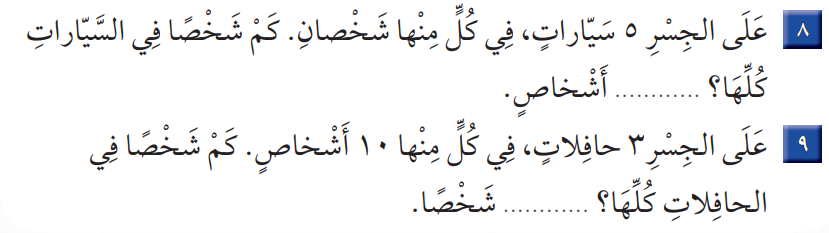